M.Sc. 2nd Semester Microbiology (CBCS)
MOLECULAR BIOLGY
Apoptosis: Pathway
Dr. Alka Vyas
Professor & Head
S. S. in Microbiology
VU, Ujjain
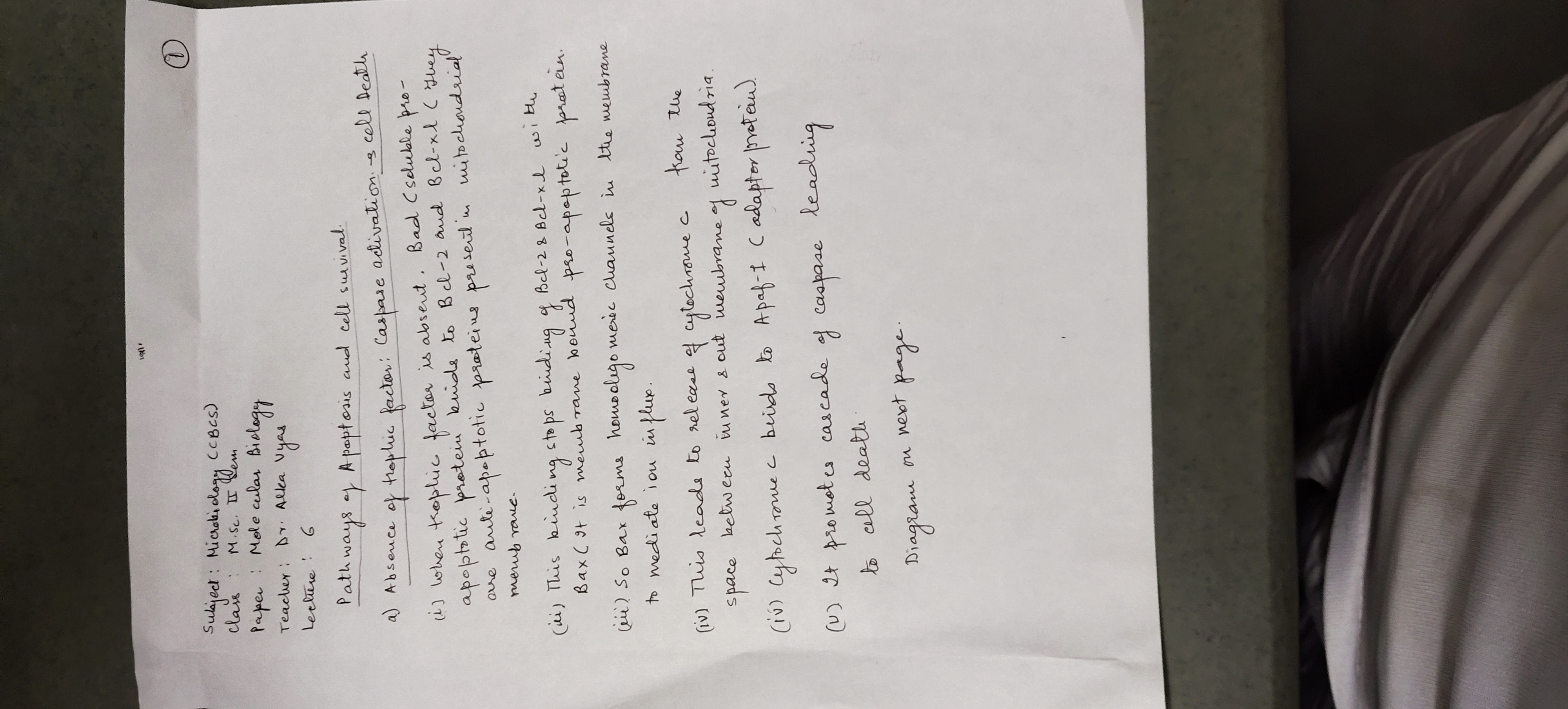 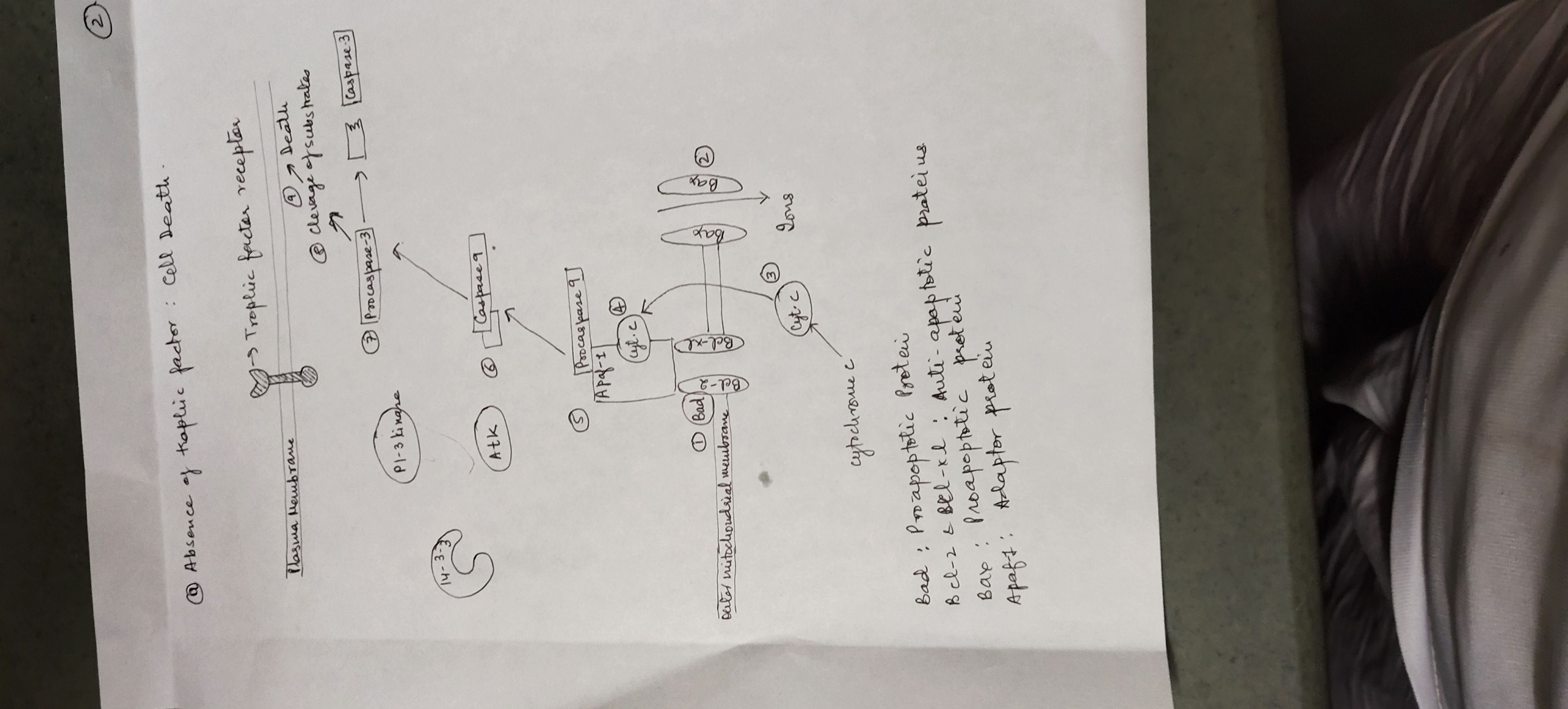 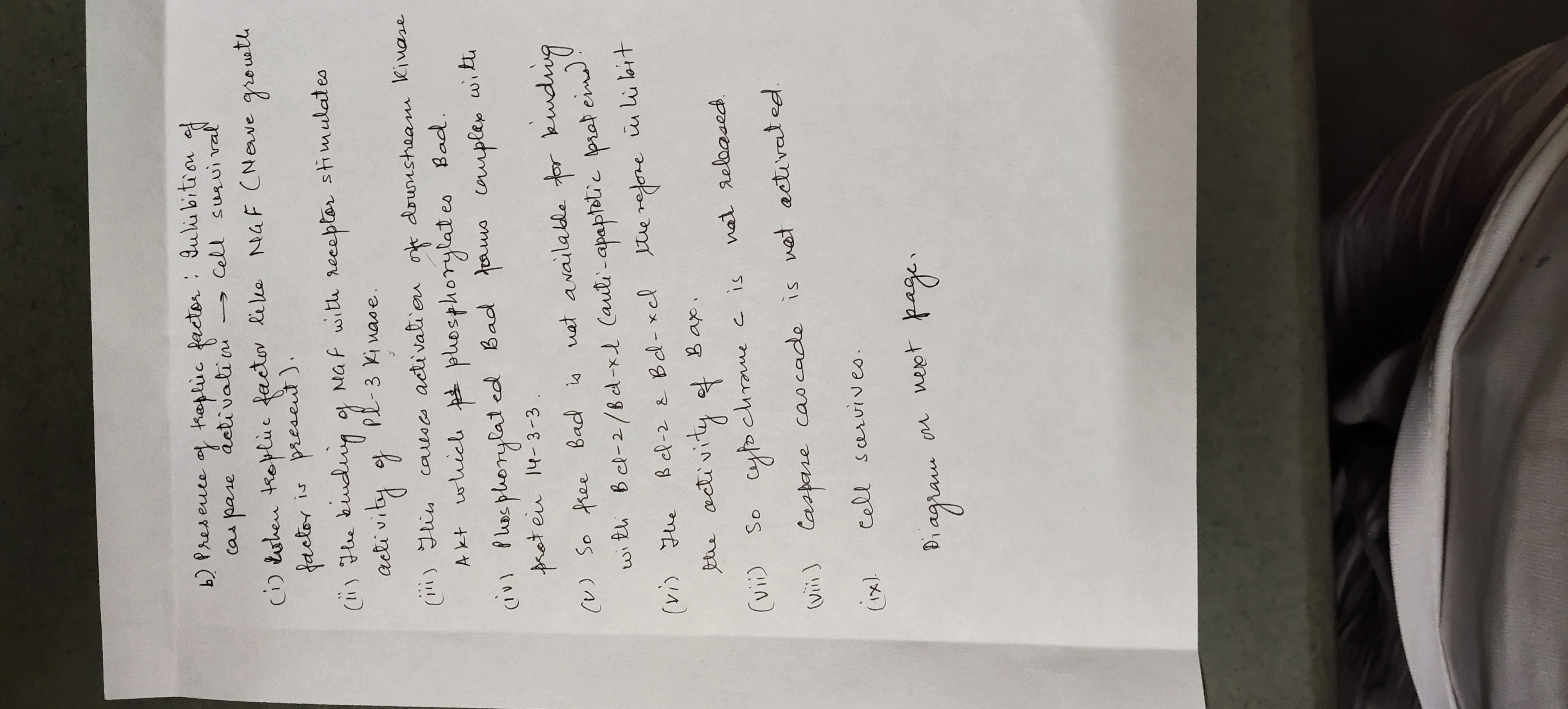 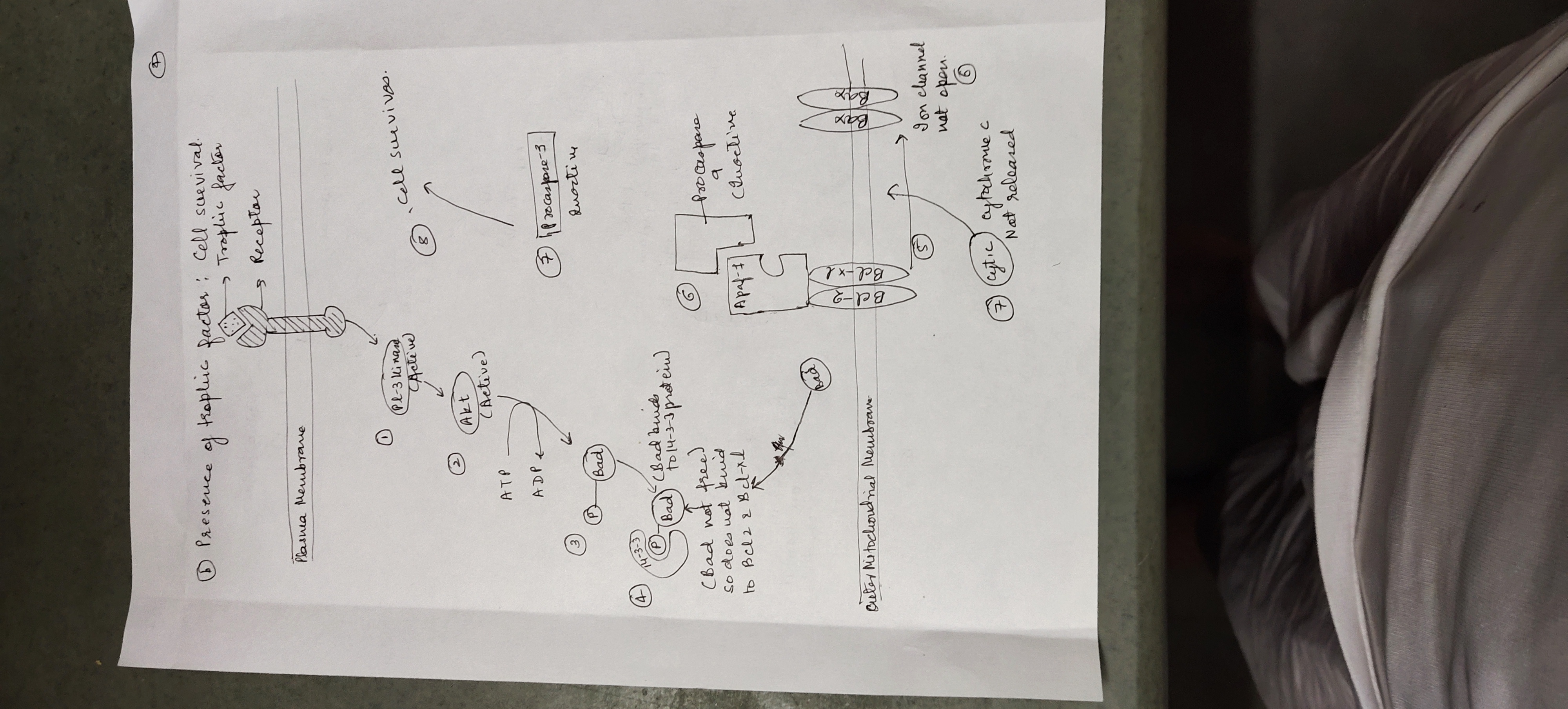 Stay At Home 
And
Secure Your Life
Wish You 
All 
The BEst